Strong performers and successful reformers
Policy lessons from PISA
Netherlands
Andreas Schleicher
21 May 2014
[Speaker Notes: I want to start with a brief overview of the objectives and origins of PISA, then show you where the US stands and what the most effective school systems show can be achieved, and conclude with what all of this means for education policy.

I need to remind you that the material remains under embargo until next Tuesday.]
PISA in brief
2
Over half a million students…
representing 28 million 15-year-olds in 65 countries/economies
… took an internationally agreed 2-hour test…
Goes beyond testing whether students can reproduce what they were taught…
…	to assess students’ capacity to extrapolate from what they know and creatively apply their knowledge in novel situations
Mathematics, reading, science, problem-solving, financial literacy
Total of 390 minutes of assessment material
…	and responded to questions on…
their personal background, their schools and their engagement with learning and school
Parents, principals and system leaders provided data on…
school policies, practices, resources  and institutional factors that help explain performance differences .
Changes in the demand for skillsTrends in different tasks in occupations (United States)
3
Source: Autor, David H. and Brendan M. Price. 2013. "The Changing Task Composition of the US Labor Market: An Update of Autor, Levy, and Murnane (2003)." MIT Mimeograph, June.
[Speaker Notes: Another way of looking at the evolution of demand for skills is provided by Autor, Levy and Murnane (2003), who
classify jobs into routine and non-routine tasks. They argue that the share of non-routine analytic and interactive job
tasks (tasks that involve expert thinking and complex communication skills) performed by American workers has
increased steadily since 1960. The share of routine cognitive and manual tasks began to decline in the
early 1970s and 1980s, respectively – coinciding with the introduction of computers and computerised production
processes. These are tasks that are more readily automated and put into formal algorithms. The share of non-routine
manual tasks also declined, but stabilised in the 1990s, possibly due to the fact that they cannot be easily computerised
or outsourced.]
4
What do 15-year-olds know……and what can they do with what they know?
High mathematics performance
… Shanghai-China performs above this line (613)
Average performanceof 15-year-olds in 
Mathematics
Fig I.2.13
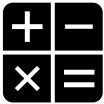 … 12 countries perform below this line
Low mathematics performance
[Speaker Notes: This chart illustrates the reading literacy scale, from below the OECD average, marked in red, to around the OECD average, marked in yellow, to high performance, marked in green. 
.]
High mathematics performance
Average performanceof 15-year-olds in 
mathematics
Strong socio-economic 
impact on student 
performance
Socially equitable 
distribution of learning 
opportunities
Low mathematics performance
[Speaker Notes: But I do want to introduce a second dimension into this picture, that PISA pays great attention to. When you look at the distribution of student performance within each country, there are some countries in which social background has a strong impact on student performance, in other words, where educational opportunities are very unequally distributed, where there is a large gap between winners and losers and where a lot of the potential that children bring with them is wasted. There are other countries, where it matters much less into which social context students are born, where outcomes are socially equitably distributed. 

If you look at this, it is clear where we all want to be, namely where performance and equity are both strong. And nobody, and no country, can accept to be where performance is low and opportunities are very unequally distributed. Whether it is better to have high performance at the price of large disparities, or better to invest in small disparities at the price of mediocracy, that is subject to debate.]
2012
Shanghai-China
Strong socio-economic 
impact on student 
performance
Socially equitable 
distribution of learning 
opportunities
[Speaker Notes: Strength of ESCS on performance (% variance explained) and maths perf 2012]
2012
Strong socio-economic 
impact on student 
performance
Socially equitable 
distribution of learning 
opportunities
[Speaker Notes: Strength of ESCS on performance (% variance explained) and maths perf 2012]
[Speaker Notes: Strength of ESCS on performance (% variance explained) and maths performance 2012
Size of bubbles shows spending levels]
Cost of instruction at upper secondary level (2010)In USD
[Speaker Notes: Strength of ESCS on performance (% variance explained) and maths performance 2012
Size of bubbles shows spending levels]
Shanghai
2003 - 2012
Germany, Turkey and Mexico improved both their mathematics performance and equity levels
Singapore
Liechtenstein, Norway, the United States and Switzerland improved their equity levels (no change in performance)
Singapore
Brazil, Italy, Macao-China, Poland, Portugal, Russian Federation, Thailand and Tunisia improved their mathematics performance (no change in equity)
[Speaker Notes: Strength of ESCS on performance (% variance explained) and maths performance 2012
Size of bubbles shows spending levels]
Percentage of top performers in mathematics in 2003 and 2012
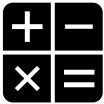 13
Fig I.2.23
Across OECD, 13% of students are top performers (Level 5 or 6). They can develop and work with models for complex situations, and work strategically with advanced thinking and reasoning skills
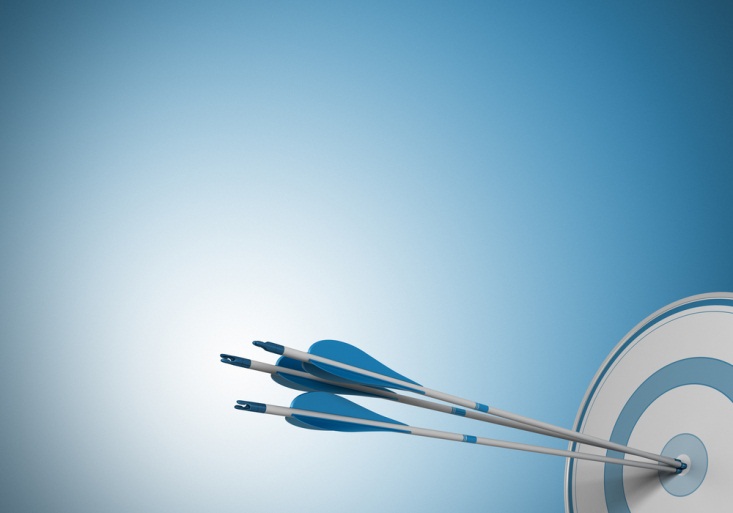 The rising demand for advanced skills
14
14
Evolution of employment in occupational groups defined by PIAAC problem-solving skills
Employment of workers with advanced problem-solving skills
Employment of workers with poor problem-solving skills
Employment of workers with medium-low problem-solving skills (PIAAC)
Source:PIAAC 2011
15
Math teaching ≠ math teaching
PISA = reason mathematically and understand, formulate, employand interpret mathematical concepts, facts and procedures
Students' exposure to word problems
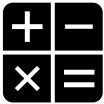 16
Fig I.3.1a
Formal math situated in a word problem, where it is obvious to students what mathematical knowledge and skills are needed
Students' exposure to conceptual understanding
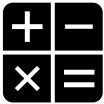 Fig I.3.1b
17
Students' exposure to applied mathematics
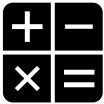 Fig I.3.1c
18
Relationship between mathematics performance and students' exposure to applied mathematics
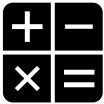 19
Fig I.3.2
OECD countries
All participating countries and economies
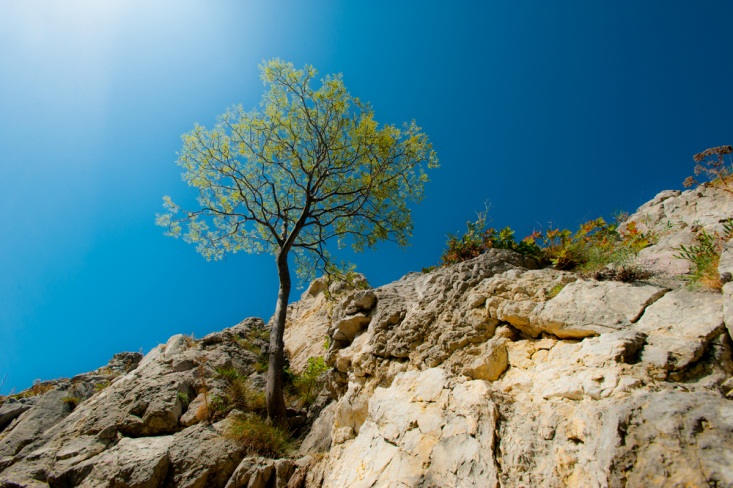 Resilience
20
20
The country where students go to class matters more than what social class students come from
Resilience in education
PISA performance by decile of social background
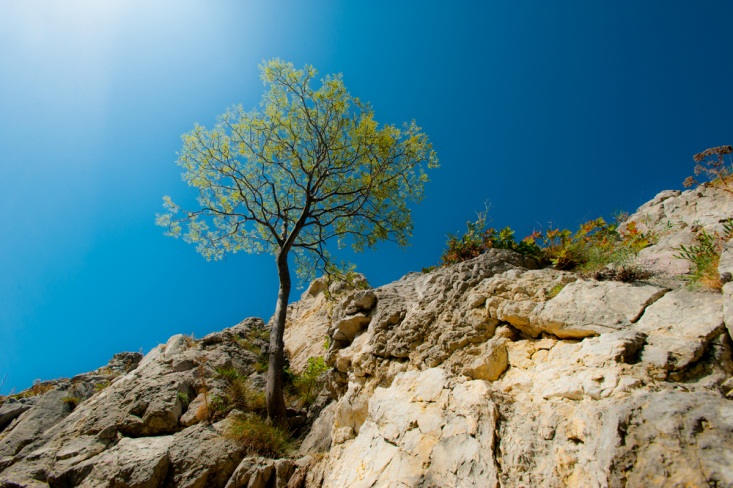 21
21
Source: PISA 2012
Variability in student mathematics performance between and within schools
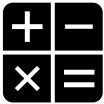 22
Fig II.2.7
Variation in student performance as % of OECD average variation
Performance differences between schools
OECD average
Performance variation of students within schools
OECD average
B
High impact on outcomes
Quick wins
Must haves
Catching up with the top-performers
Low feasibility
High feasibility
Money pits
Low hanging fruits
Low impact on outcomes
High impact on outcomes
Quick wins
Must haves
Commitment to universal achievement
Capacity 
at point of delivery
Resources 
where they yield most
Gateways, instructional systems
Coherence
A learning system
Low feasibility
High feasibility
Incentive structures and accountability
Money pits
Low hanging fruits
Low impact on outcomes
High impact on outcomes
Quick wins
Must haves
A commitment to education and the belief that competencies can be learned and therefore all children can achieve
Universal educational standards and personalization as the approach to heterogeneity in the student body…
…	as opposed to a belief that students have different destinations to be met with different expectations, and selection/stratification as the approach to heterogeneity
Clear articulation who is responsible for ensuring student success and to whom
Commitment to universal achievement
Capacity 
at point of delivery
Resources 
where they yield most
Gateways, instructional systems
Coherence
A learning system
Low feasibility
High feasibility
Incentive structures and accountability
Money pits
Low hanging fruits
Low impact on outcomes
Countries where students have stronger beliefsin their abilities perform better in mathematics
26
Fig III.4.5
[Speaker Notes: (Fig. II.4.5)]
Perceived self-responsibility for failure in mathematics
27
Fig III.3.6
Percentage of students who reported "agree" or "strongly agree" with the following statements:
28
The parent factor
Students whose parents have high educational expectations for them tend to report more perseverance, greater intrinsic motivation to learn mathematics, and more confidence in their own ability to solve mathematics problems than students of similar background and academic performance, whose parents hold less ambitious expectations for them.
Parents’ high expectations can nurture students’ enjoyment in learning mathematics
29
Fig III.6.11
[Speaker Notes: (Fig. II.4.5)]
High impact on outcomes
Quick wins
Must haves
Commitment to universal achievement
Clear ambitious goals that are shared across the system and aligned with high stakes gateways and instructional systems
Well established delivery chain through which curricular goals translate into instructional systems, instructional practices and student learning (intended, implemented and achieved)
High level of metacognitive content of instruction …
Capacity 
at point of delivery
Resources 
where they yield most
Gateways, instructional systems
Coherence
A learning system
Low feasibility
High feasibility
Incentive structures and accountability
Money pits
Low hanging fruits
Low impact on outcomes
High impact on outcomes
Capacity at the point of delivery
Attracting, developing and retaining high quality teachers and school leaders and a work organisation in which they can use their potential
Instructional  leadership and human resource management in schools
Keeping teaching an attractive profession
System-wide career development …
Quick wins
Must haves
Commitment to universal achievement
Capacity 
at point of delivery
Resources 
where they yield most
Gateways, instructional systems
Coherence
A learning system
Low feasibility
High feasibility
Incentive structures and accountability
Money pits
Low hanging fruits
Low impact on outcomes
Teacher shortage
Fig IV.3.5
High impact on outcomes
Quick wins
Must haves
Incentives, accountability, knowledge management
Aligned incentive structures
For students
How gateways affect the strength, direction, clarity and nature of the incentives operating on students at each stage of their education 
Degree to which students have incentives to take tough courses and study hard
Opportunity costs for staying in school and performing well
For teachers
Make innovations in pedagogy and/or organisation 
Improve their own performance and the performance of their colleagues
Pursue professional development opportunities that lead to stronger pedagogical practices
A balance between vertical and lateral accountability
Effective instruments to manage and share knowledge and spread innovation – communication within the system and with stakeholders around it
A capable centre with authority and legitimacy to act
Commitment to universal achievement
Capacity 
at point of delivery
Resources 
where they yield most
Gateways, instructional systems
Coherence
A learning system
Low feasibility
High feasibility
Incentive structures and accountability
Money pits
Low hanging fruits
Low impact on outcomes
Countries that grant schools autonomy over curricula and assessments tend to perform better in mathematics
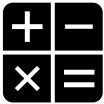 Fig IV.1.15
Schools with more autonomy perform better than schools with less autonomy in systems with more collaboration
Fig IV.1.17
School autonomy for resource allocation  x  System's level of teachers participating in school management
Across all participating countries and economies
Score points
Schools with more autonomy perform better than schools with less autonomy in systems with more accountability arrangements
Fig IV.1.16
School autonomy for curriculum and assessment  
x  system's level of posting achievement data publicly
Score points
Schools with more autonomy perform better than schools with less autonomy in systems with standardised math policies
Fig IV.1.16
School autonomy for curriculum and assessment  
x  system's extent of implementing a standardised math policy (e.g. curriculum and instructional materials)
Score points
Quality assurance and school improvement
38
Fig IV.4.14
High impact on outcomes
Quick wins
Must haves
Commitment to universal achievement
Investing resources where they can make mostof a difference
Alignment of resources with key challenges (e.g. attracting the most talented teachers to the most challenging classrooms)
Effective spending choices that prioritise high quality teachers over smaller classes
Capacity 
at point of delivery
Resources 
where they yield most
Gateways, instructional systems
Coherence
A learning system
Low feasibility
High feasibility
Incentive structures and accountability
Money pits
Low hanging fruits
Low impact on outcomes
Align the resources with the challenges
40
40
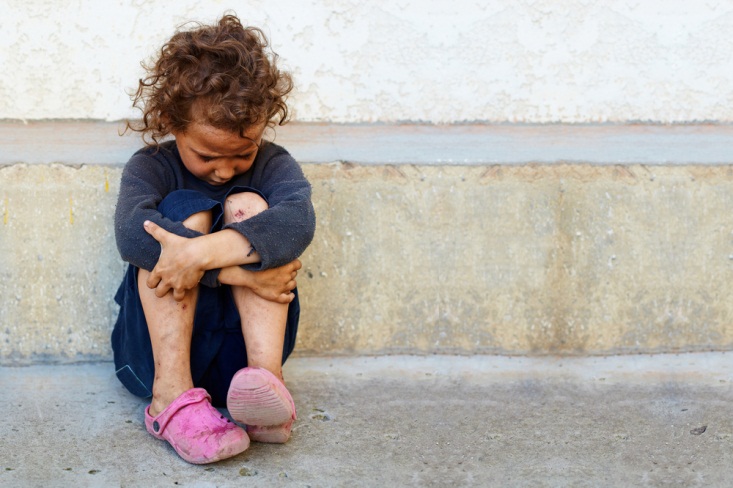 Countries with better performance in mathematics tend to allocate educational resources more equitably
Adjusted by per capita GDP
Less equity
Greater equity
Source: PISA 2012
High impact on outcomes
Quick wins
Must haves
Commitment to universal achievement
Capacity 
at point of delivery
Resources 
where they yield most
Coherence of policies and practices
Alignment of policies across all aspects of the system
Coherence of policies over sustained periods of time
Consistency of implementation 
Fidelity of implementation (without excessive control)
Gateways, instructional systems
Coherence
A learning system
Low feasibility
High feasibility
Incentive structures and accountability
Money pits
Low hanging fruits
CAN
Low impact on outcomes
High impact on outcomes
Quick wins
Must haves
Commitment to universal achievement
Capacity 
at point of delivery
Resources 
where they yield most
Gateways, instructional systems
Coherence
A learning system
Low feasibility
High feasibility
Incentive structures and accountability
Money pits
Low hanging fruits
Low impact on outcomes
What it all means
The old bureaucratic system
The modern enabling system
Student inclusion
Some students learn at high levels
All students need to learn at high levels
Curriculum, instruction and assessment
Routine cognitive skills, rote learning
Learning to learn, complex ways of thinking, ways of working
Teacher quality
Few years more than secondary
High-level professional knowledge workers
Work organisation
‘Tayloristic’, hierarchical
Flat, collegial
Accountability
Primarily to authorities
Primarily to peers and stakeholders
[Speaker Notes: I want to conclude with what we have learned about successful reform trajectories 

In the past when you only needed a small slice of well-educated people it was efficient for governments to invest a large sum in a small elite to lead the country. But the social and economic cost of low educational performance has risen substantially and all young people now need to leave school with strong foundation skills.

When you could still assume that what you learn in school will last for a lifetime, teaching content and routine cognitive skills was at the centre of education. Today, where you can access content on Google, where routine cognitive skills are being digitised or outsourced, and where jobs are changing rapidly, the focus is on enabling people to become lifelong learners, to manage complex ways of thinking and complex ways of working that computers cannot take over easily.

In the past, teachers had sometimes only a few years more education than the students they taught. When teacher quality is so low, governments tend to tell their teachers exactly what to do and exactly how they want it done and they tend to use Tayloristic methods of administrative control and accountability to get the results they want. Today the challenge is to make teaching a profession of high-level knowledge workers. 

But such people will not work in schools organised as Tayloristic workplaces using administrative forms of accountability and bureaucratic command and control systems to direct their work. 

To attract the people they need, successful education systems have transformed the form of work organisation in their schools to a professional form of work organisation in which professional norms of control complement bureaucratic and administrative forms of control.]
Find out more about PISA at www.pisa.oecd.org
All national and international publications
The complete micro-level database

Email: Andreas.Schleicher@OECD.org
Twitter: SchleicherEDU

and remember:
Without data, you are just another person with an opinion
Thank you !